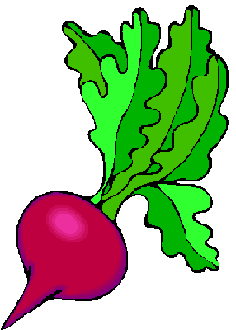 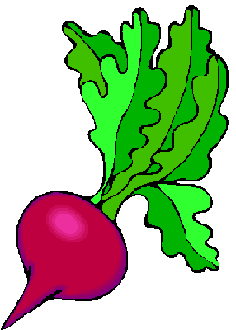 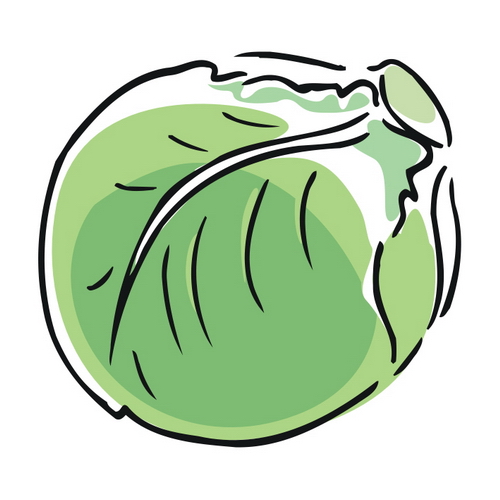 ЗАДАЧА
На базаре купили 2 свеклы и 1 кочан капустыусловие задачи
Сколько всего овощей купили?вопрос задачи
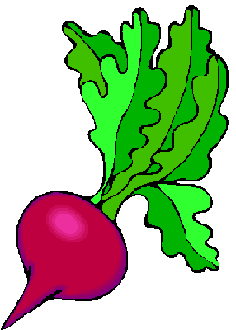 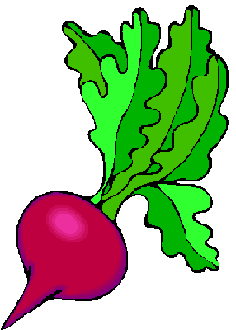 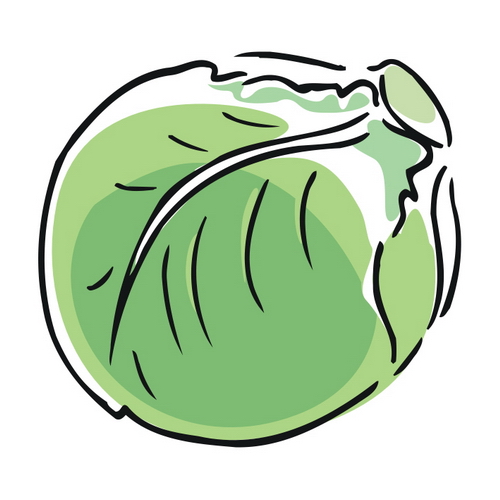 2 + 1 = 3 (ов.)решение задачи
3 овоща купили.ответ задачи
ЗАДАЧАусловие задачивопрос задачирешение задачиответ задачи
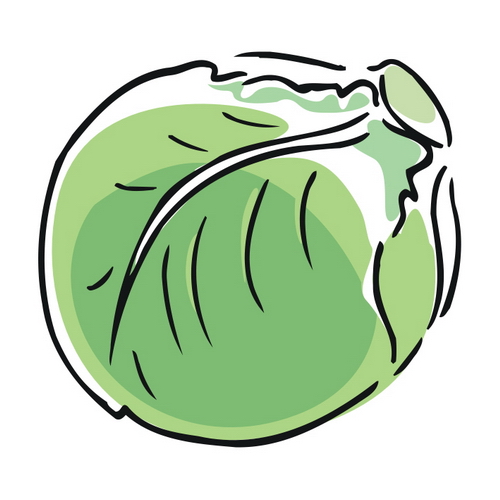 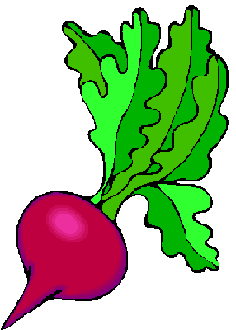 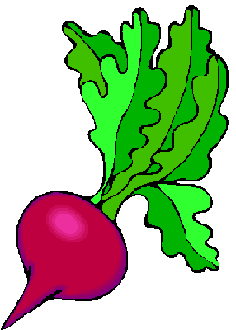